Příjem a hodnocení žádostí o podporu
Seminář pro SC 1.1
Ing. Petr Šústal, MPA
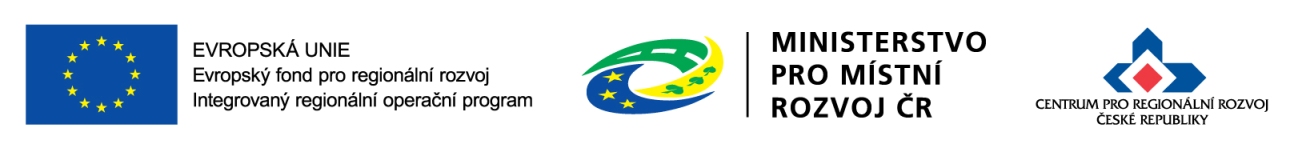 18.8.2015
Příjem žádostí
Podání žádostí POUZE přes MS2014+
Automatická registrace žádosti
Automatické předložení na příslušné krajské oddělení CRR
Žadatel bude depeší informován o přidělených manažerech projektu, kteří budou mít na starosti další administraci projektu a komunikaci se žadatelem
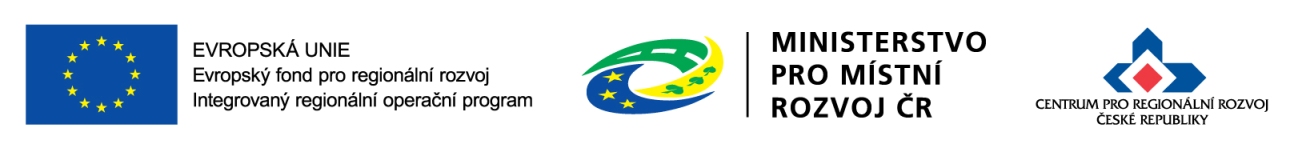 2
Hodnocení žádostí
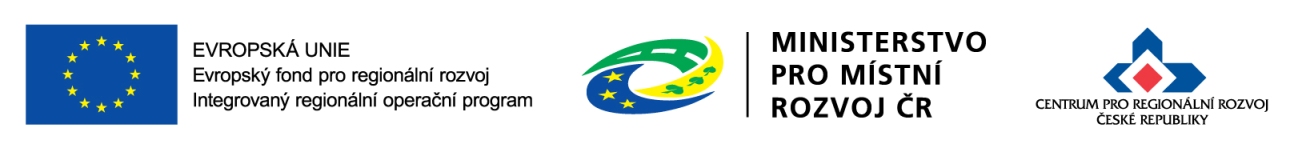 3
Hodnocení žádostí
Probíhá na příslušném krajském oddělení CRR
Fáze hodnocení (provádí CRR)
kontrola přijatelnosti a kontrola formálních náležitostí
ex-ante analýza rizik
ex-ante kontrola
Fáze výběru projektů (provádí ŘO IROP)
výběr projektu
příprava a vydání právního aktu
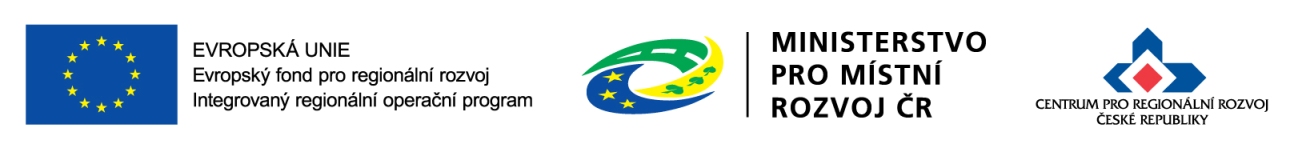 4
Kontrola přijatelnosti a formálních náležitostí
provedena do 20 pd od podání žádosti
probíhá elektronicky v MS2014+ dvěma hodnotiteli
eliminační kritéria (vždy odpověď „ANO“ x „NE“)
v rámci přijatelnosti musí být splněna všechna kritéria stanovená výzvou (obecná i specifická) – v případě nesplnění jakéhokoliv kritéria je žádost vyloučena z dalšího hodnocení
pokud nelze v rámci kontroly přijatelnosti kritérium vyhodnotit, nebo jsou v žádosti uvedeny rozporné údaje, je možné žadatele vyzvat k upřesnění (max. dvakrát)
v rámci kontroly formálních náležitostí lze vyzvat k doložení (max. dvakrát)
výzvy k doplnění/upřesnění jsou žadateli zasílány formou depeší v MS2014+
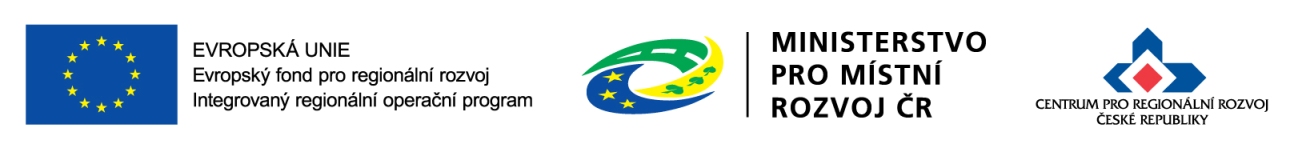 5
Kritéria formálních náležitostí
Žádost je podána v předepsané formě
přes MS2014+
Žádost je podepsána oprávněným zástupcem žadatele
statutární zástupce, popř. jím pověřená osoba na základě plné moci
lze doložit zápis z jednání krajského zastupitelstva s identifikací, na koho jsou pravomoci k podpisu převedeny
Jsou doloženy všechny povinné přílohy a obsahově splňují požadované náležitosti
Plná moc/Zápis z jednání zastupitelstva
Dokumentace k zahájeným a ukončeným výběrovým řízením
Územní rozhodnutí/Územní souhlas/Veřejnoprávní smlouva
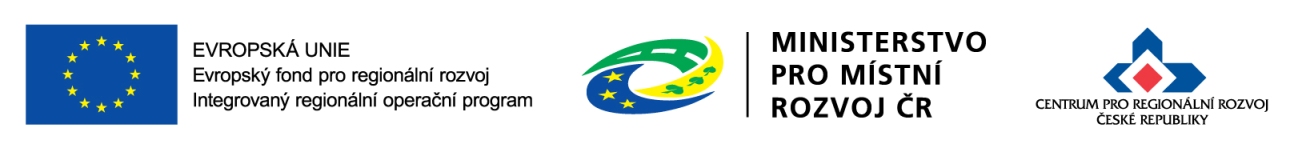 6
Kritéria formálních náležitostí
Jsou doloženy všechny povinné přílohy a obsahově splňují požadované náležitosti
Žádost o stavební povolení/ohlášení/Stavební povolení/Souhlas s provedením ohlášeného stavebního záměru/Veřejnoprávní smlouva
Projektová dokumentace
Položkový rozpočet stavby
Studie proveditelnosti
Doklady k výkupu nemovitosti (pokud je relevantní)
Seznam objednávek – přímých nákupů
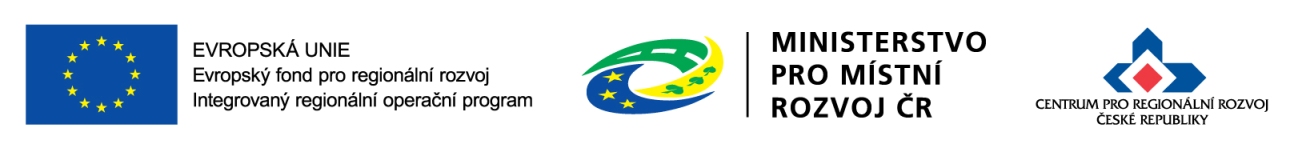 7
Obecná kritéria přijatelnosti
Projekt je svým zaměřením v souladu s cíli a podporovanými aktivitami výzvy
popis, zda se jedná o rekonstrukci, modernizaci, výstavbu vybraných úseků silnic II. a III. třídy (které plní funkce silnic vyšší třídy)
Projekt je v souladu s podmínkami výzvy
zahájení/ukončení realizace projektu (1. 1. 2014/31. 10. 2018)
popis cílových skupin a dopady projektu na ně
zvolené indikátory
území realizace – prioritní regionální silniční síť na území celé ČR mimo území Prahy 
Žadatel splňuje definici oprávněného příjemce 
výzva určena pro kraje a organizace zřizované/zakládané kraji za účelem výkonu vlastnických práv a povinností k silnicím II. a III. třídy
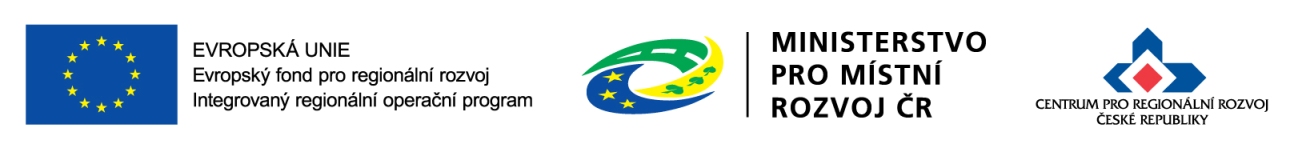 8
Obecná kritéria přijatelnosti
Projekt respektuje minimální a maximální hranici celkových způsobilých výdajů
min. výše celkových způsobilých výdajů – 5 mil. Kč
max. výše celkových způsobilých výdajů – není stanovena
Výsledky projektu jsou udržitelné
popsat, jakým způsobem je zajištěna řádná péče o silnici II. a III. třídy
kap. 14 Studie proveditelnosti
Projekt nemá negativní vliv na žádnou z horizontálních priorit IROP (udržitelný rozvoj, rovné příležitosti a zákaz diskriminace, rovnost mužů a žen) 
projekt musí mít pozitivní/neutrální vliv na horizontální priority, žadatel popíše v MS2014+
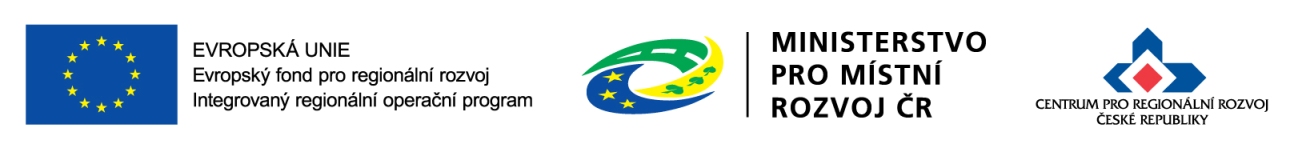 9
Obecná kritéria přijatelnosti
Potřebnost realizace projektu je odůvodněná
popis kap. 6 Studie proveditelnosti
Projekt je v souladu s pravidly veřejné podpory
projekt nesmí kumulativně naplňovat všechny znaky veřejné podpory
Statutární zástupce žadatele je trestně bezúhonný 
uvedeno v čestném prohlášení
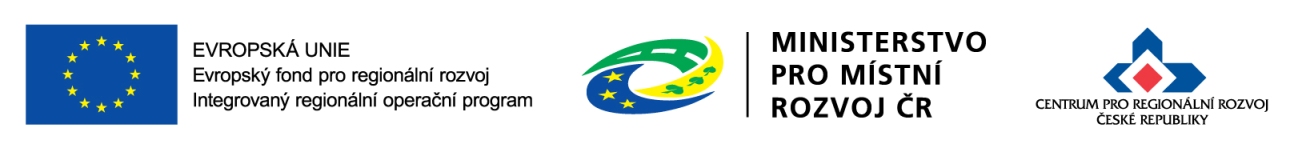 10
Specifická kritéria přijatelnosti
Projekt je v souladu s Dopravní politikou ČR 2014-2020
zaměření na kap. 4.4.2.2 Silniční infrastruktura, 4.6 Snižování dopadu na veřejné zdraví a životní prostředí
Projekt je realizován na Prioritní regionální silniční síti
komunikace je uvedena v seznamu úseků (příloha č. 5 Specifických pravidel)
projektem dotčený úsek je specifikován v kap. 4 Studie proveditelnosti
Projekt je zařazen do Regionálního akčního plánu
v RAP jsou vyčleněny finanční prostředky na krajské projekty rekonstrukcí a výstavby silnic vč. předloženého projektu
Žadatel má zajištěnou administrativní, finanční a provozní kapacitu k realizaci a udržitelnosti projektu.
popis zajištění kapacit je obsažen v kap. 7, 12 a 17 Studie proveditelnosti
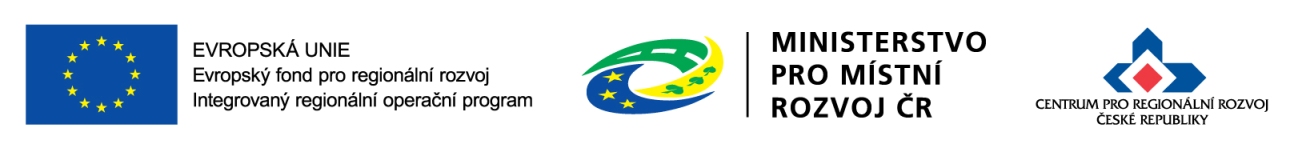 11
Specifická kritéria přijatelnosti
Minimálně 85 % způsobilých výdajů projektu je zaměřeno na hlavní aktivitu projektu
kontrola celkového rozpočtu projektu a položkového rozpočtu stavby
Výdaje na hlavní aktivity v rozpočtu projektu odpovídají tržním cenám
kontrola položkového rozpočtu stavby
Žadatel má zajištěné národní zdroje financování
kap. 12 Studie proveditelnosti
Projekt přispěje k eliminaci negativních vlivů dopravy na životní prostředí
kap. 9 Studie proveditelnosti
V hodnocení eCBA  projekt dosáhne minimálně hodnoty ukazatelů, stanovené ve výzvě
výpočet ukazatelů analýzy nákladů a přínosů v MS2014+
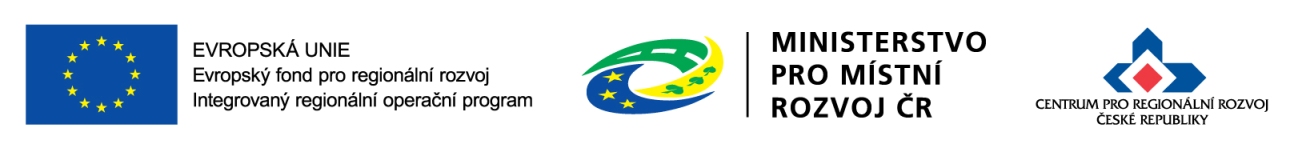 12
Ex-ante analýza rizik
provádí CRR
ověřují se zejména rizika
nastaveného harmonogramu
v realizaci veřejných zakázek
nezpůsobilých výdajů
udržitelnosti projektu
dvojího financování
zvoleného technického řešení
podvodu
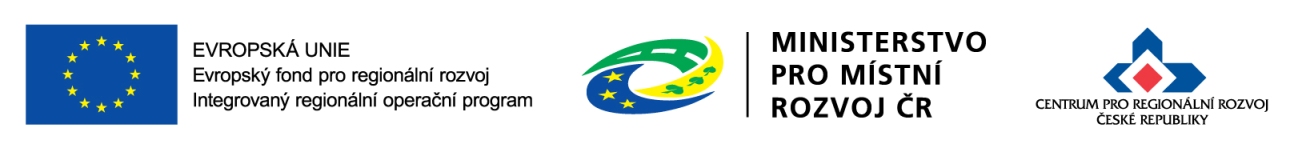 13
Ex-ante kontrola
na základě výsledků ex-ante analýzy rizik
forma
administrativního ověření – ověření na základě předložených dokladů
kontroly na místě – veřejnosprávní kontrola
možné krácení výdajů na základě výsledku kontroly
ve způsobilých výdajích zahrnuty nezpůsobilé aktivity
aktivity, které mohly být nebo již byly realizovány na základě chybně provedeného výběrového řízení
výdaje nebyly vynaloženy v souladu se zásadami 3E
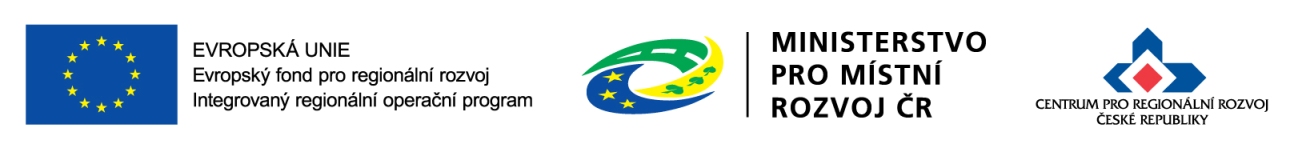 14
Výběr projektů
provádí ŘO IROP na základě výsledků hodnocení provedeného CRR
ŘO IROP znovu nehodnotí
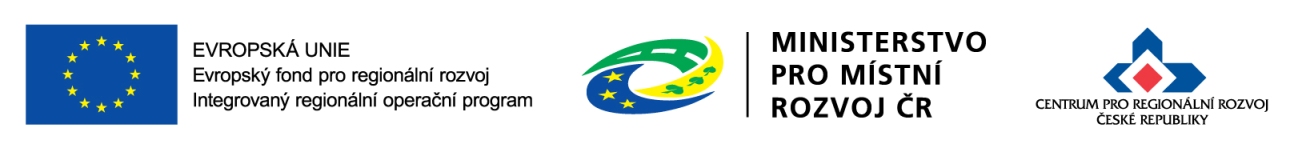 15
Vydání právního aktu – Registrace akce a Rozhodnutí o poskytnutí dotace
informace o příjemci
informace o projektu
povinnosti a práva příjemce
povinnosti a práva ŘO IROP
sankce za neplnění povinností
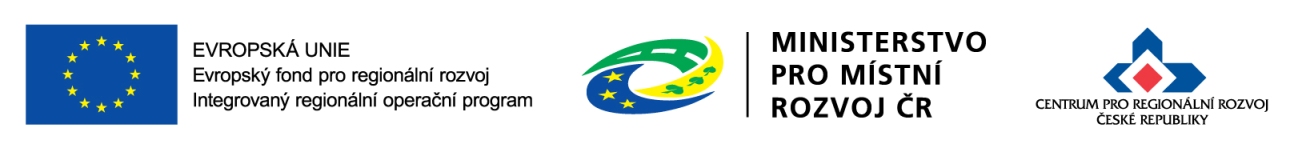 16
Žádost o přezkum výsledku hodnocení
Žadatel může podat žádost o přezkum hodnocení v každé části hodnocení žádosti, ve které neuspěl.
Podává se do 14 kalendářních dnů ode dne doručení výsledku a to:
elektronicky v MS2014+
prostřednictvím odkazu na webových stránkách www.dotaceeu.cz
písemně prostřednictvím formuláře uvedeného na webových stránkách www.dotaceeu.cz
Přezkumné řízení provádí ŘO IROP.
Na základě výsledku přezkumného řízení 
projekt postoupí do další fáze hodnocení
žádost je vyřazena z dalšího procesu hodnocení
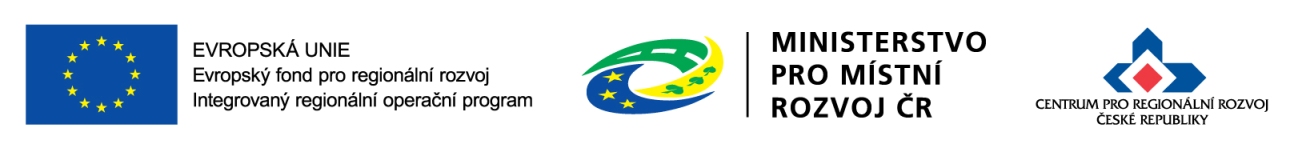 17
Monitorování realizace projektů
Informace o pokroku (IOP)  
Sledované období začíná prvním dnem měsíce, který následuje po měsíci, kdy byl schválen první právní akt, a trvá šest měsíců. Pokud byla realizace projektu zahájena před schválením prvního právního aktu, sledované období začíná zahájením realizace projektu.
Zpráva o realizaci (ZoR)
sledované období je příslušná etapa, předkládá se po ukončení etapy, spolu se žádostí o platbu – jedná se o ex-post financování
Zpráva o udržitelnosti
monitoring období udržitelnosti
Je možné podat až po schválení předchozích zpráv.
Je možné podat až po uzavření změnových řízení.
Kontrola formálních náležitostí a věcného obsahu zpráv.
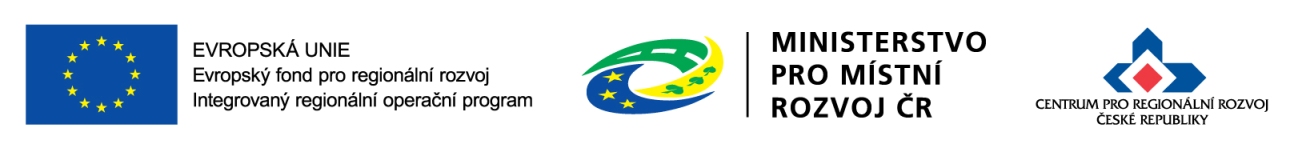 18
Změny v projektech
může iniciovat žadatel, příjemce, CRR, ŘO IROP
druhy změn
změny před schválením prvního Rozhodnutí – o změně rozhoduje CRR
změny po schválení prvního Rozhodnutí, které nemění údaje na Rozhodnutí – o změně rozhoduje CRR
změny po schválení prvního Rozhodnutí, které mění údaje na Rozhodnutí – o změně rozhoduje ŘO IROP
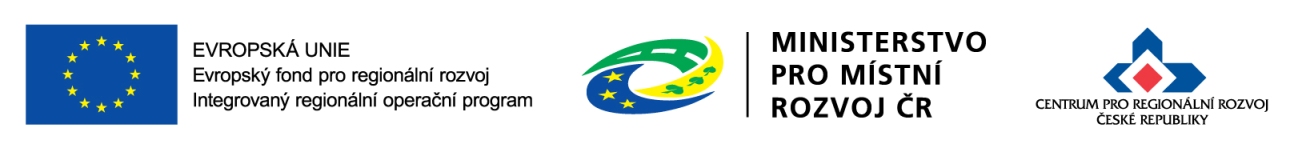 19
Děkuji za pozornost.
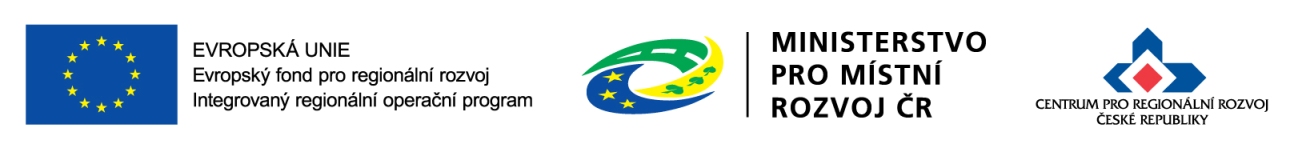 20